SVET LASEROV
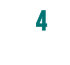 Laserová aplikácia : Display
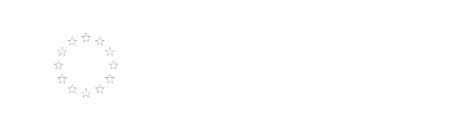 1
DISPLEJ
Laserové projekčné displeje obsahujúce zdroje RGB možno využiť ako domáce kino, video, letové simulátory atď.
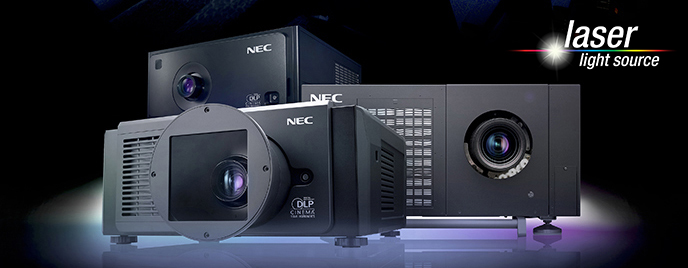 2
Laserová projekcia
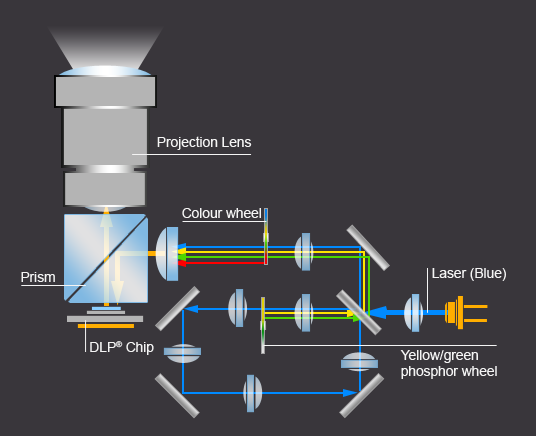 3
LASEROVÉ PROJEKČNÉ DIPLEJE
Často sú oveľa lepšie než ostatné zariadenia, z pohľadu možných rozmerov obrazovky, rozlíšenia a sýtosti farieb.



AJ KEĎ. . .
4
LASEROVÉ PROJEKČNÉ DIPLEJE
... ďalšie zníženie výrobných nákladov bude nevyhnutné pre ich širšie rozšírenie na trhu.
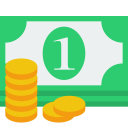 5
?
VÝBORNE!
Teraz môžete prejsť na ďalšiu tému...

 OBLASŤ VEDY!
6